Регіональний економічний розвиток: інновації, еко-система, місцеве самоврядування
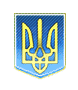 Тема 4. Стратегічне планування розвитку регіонів
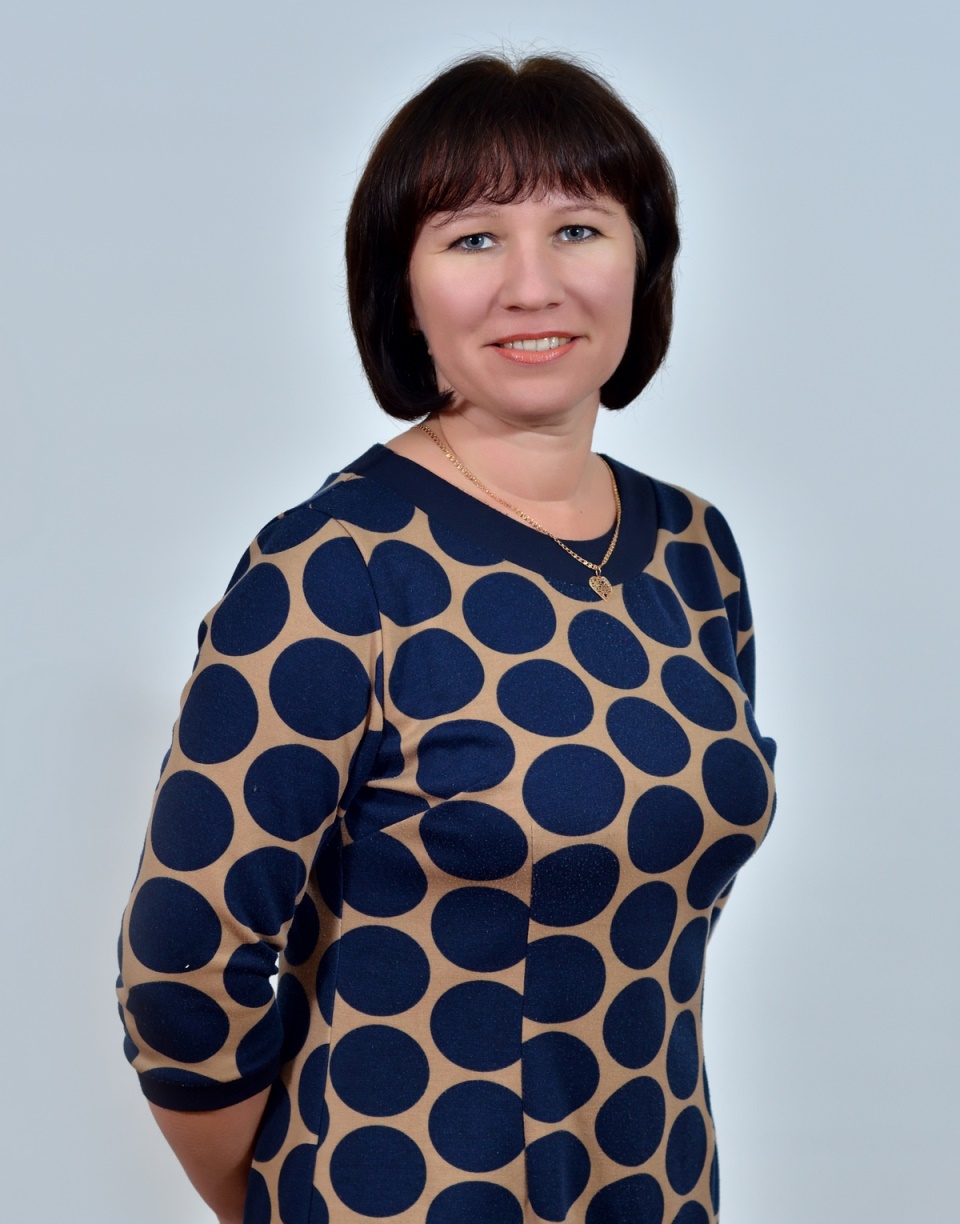 розробник дисципліни, лектор:
Ажажа Марина Андріївна
д.н.держ.упр., професор кафедри менеджменту організацій та управління проектами 
Інженерного навчально-наукового інституту ім. Ю.М. Потебні 
 Запорізького національного університету
Стратегічне планування є важливим методом управління розвитком територій за умов динамічних змін у зовнішньому та внутрішньому середовищі, а також посилення конкуренції за економічні ресурси.
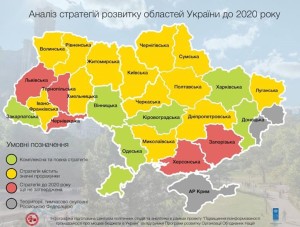 Стратегічне планування регіонального розвитку сприяє:
 подоланню фрагментарності та диспропорційності економічного, соціального та екологічного розвитку територій;
 консолідації економічних ресурсів на досягненні найважливіших, пріоритетних цілей розвитку;
посиленню довіри у системі взаємовідносин "влада – бізнес – громадянське суспільство".
В історії незалежної України можна виокремити два стратегічних орієнтири розвитку держави, економіки та суспільства, а саме: 
до середини 2000-х років – перехід від планової до ринкової економіки;
після того й донині – інтеграція до Європейського Союзу.
Стратегічні  пріоритети почали оформляти, починаючи з такого документа, як: 
Програма "Україна – 2010", надалі – Послання Президента України до Верховної Ради України "Європейський вибір. Концептуальні засади стратегії економічного та соціального розвитку України на 2002–2011 роки;
Стратегія економічного і соціального розвитку України "Шляхом європейської інтеграції" (2004–2015 рр.);
 Стратегія сталого розвитку «Україна – 2020»;
Стратегія сталого розвитку України до 2030 року
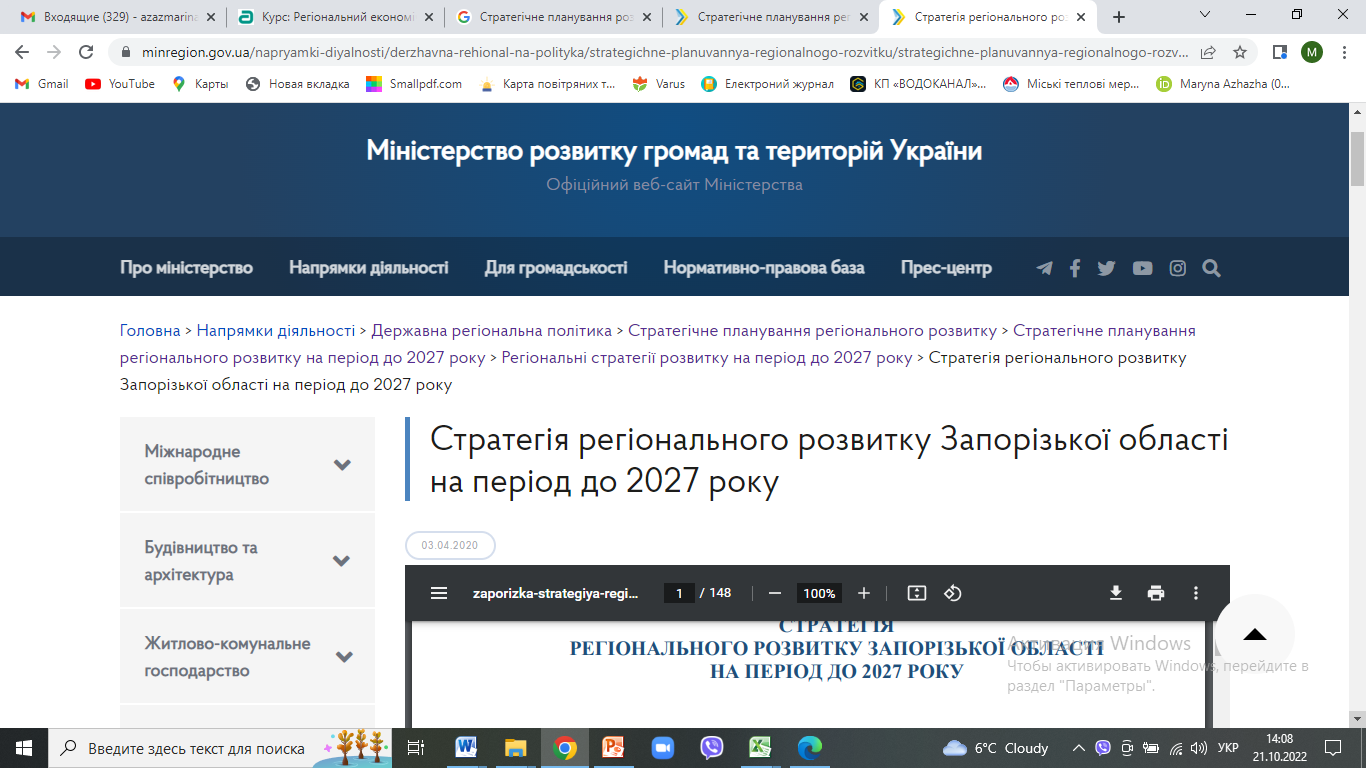 https://www.minregion.gov.ua/napryamki-diyalnosti/derzhavna-rehional-na-polityka/strategichne-planuvannya-regionalnogo-rozvitku/strategichne-planuvannya-regionalnogo-rozvytku-na-period-do-2027-roku/regionalni-strategiyi-rozvytku-na-period-do-2027-roku/strategiya-regionalnogo-rozvytku-zaporizkoyi-oblasti-na-period-do-2027-roku/
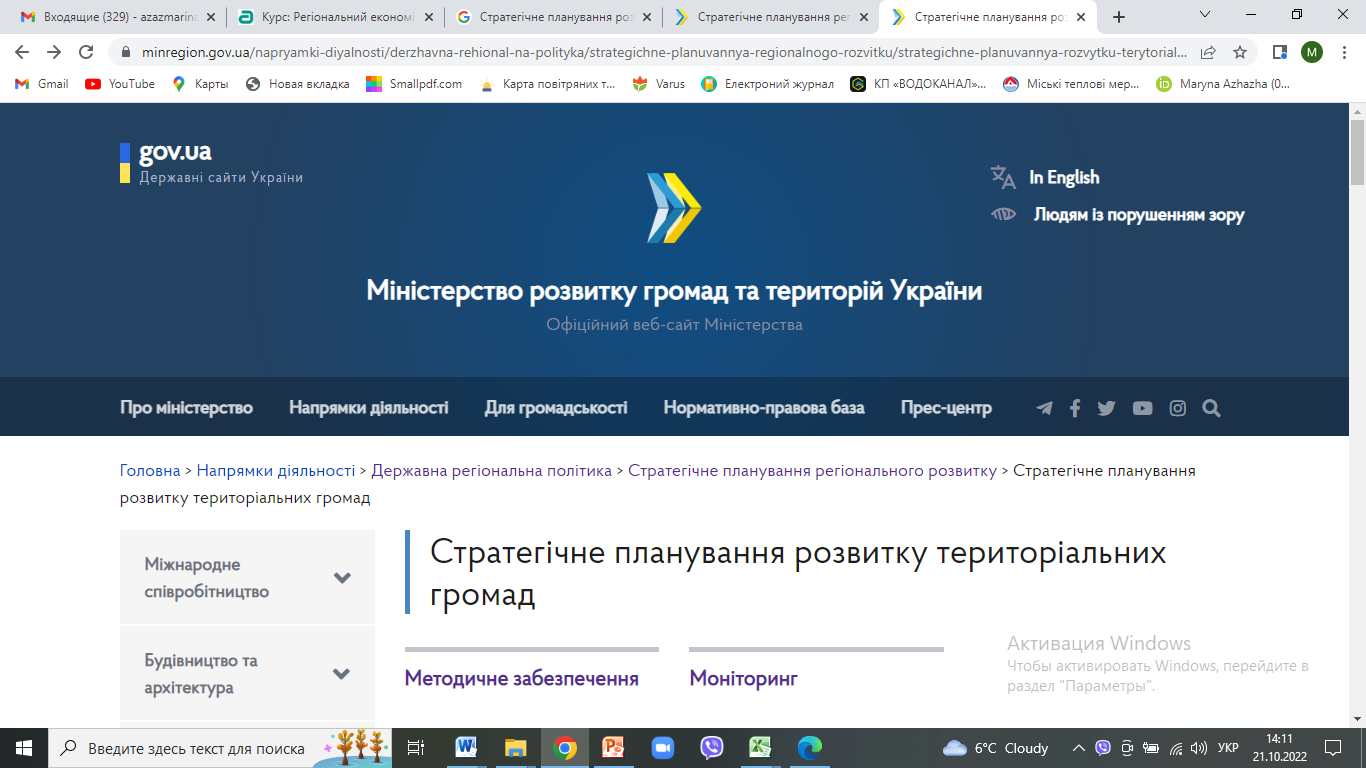 https://www.minregion.gov.ua/napryamki-diyalnosti/derzhavna-rehional-na-polityka/strategichne-planuvannya-regionalnogo-rozvitku/strategichne-planuvannya-rozvytku-terytorialnyh-gromad/
Методичні рекомендації щодо порядку розроблення, затвердження, реалізації, проведення моніторингу та оцінювання реалізації стратегій розвитку територіальних громад
Додаток 1. Примірна структура Стратегії розвитку територіальної громади
Додаток 2.Форми опитування заінтересованих сторін
Додаток 3. SWOT-АНАЛІЗ
Додаток 4. Порівняльні переваги, виклики та ризики
Додаток 5. Дерево цілей
Додаток 6. Аналіз відповідності положень Стратегії Державній та регіональній стратегіям розвитку
Додаток 7. Система показників для моніторингу
Додаток 8. Форма для проведення моніторингу потенційних ризиків
Додаток 9. Перелік проектів місцевого розвитку плану заходів
Додаток 10. Орієнтовний фінансовий план
Додаток 11. Перелік організаційних заходів Плану заходів
Додаток 12. Звіт про результати проведення моніторингу Стратегії
Додаток 13. Звіт про результати моніторингу Плану заходів з реалізації Стратегії